Projektový management
1
Sylva Žáková Talpová, Jan Žák
Představení a Vaše očekávání
2
Sylva Žáková Talpová, Jan Žák
Agenda DEN 1
Úvod (představení, organizace předmětu)
Instrukce k e-learningové aplikaci
Úvod do projektového řízení
Proč je dobré řídit projekty? Co je projekt? Fáze projektového řízení, trojimperativ, cíl projektu
Zainteresované strany
Logický rámec
3
Sylva Žáková Talpová, Jan Žák
Proč je dobré řídit projekty?
4
Sylva Žáková Talpová, Jan Žák
Co se v projektech často stává?
nejasně definované cíle
chybějící plány a nedostatečná koordinace zdrojů
chybné odhady
nereálné a zastaralé plány
plány neodpovídající realitě projektu
formální nebo žádná práce s riziky
5
Sylva Žáková Talpová, Jan Žák
[Speaker Notes: What has changed in the last years that caused an increase in these challenges?
What new skills and competencies are required today?]
Jak může projektové řízení pomoct?
rychlejší/plynulejší průběh projektu (nebo bez zpoždění)
lepší vztahy s partnery a dalšími 
kvalitnější výstupy a jejich obhajitelnost
spokojenější tým
lepší kontrola zdrojů
nižší náklady/vyšší produktivita…zajímají nás?
6
Sylva Žáková Talpová, Jan Žák
[Speaker Notes: - Produktivita nebo nižší náklady mohou pomoct záměru projektu (lepší publikace)]
O čem to opravdu je?
Hlavně o tom, umět se rozhodnout:
čemu se věnovat,
co řídit,
umět seřadit věci dle priorit,
na co se vykašlat 
7
Sylva Žáková Talpová, Jan Žák
[Speaker Notes: - PŘ je hlavně o tom, se rozhodnout, čemu se věnovat a co řídit/dělat a stejně tak se umět vědomě rozhodnout, na co se vykašlat  ... tedy udělat si na papíře přehled hlavních oblastí  PŘ pro váš projekt, seřadit si je do pořadí a pak se hlavně věnovat těm nahoře, v menší míře těm uprostřed a jen letmo hlídat/sledovat ty věci dole]
Co je projekt?
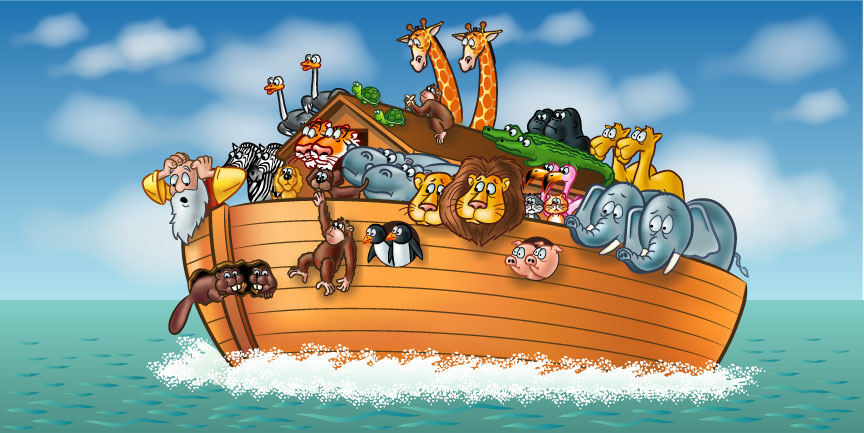 8
Sylva Žáková Talpová, Jan Žák
Co je projekt
Které charakteristiky splňuje Váš projekt? (aneb charakteristiky projektů na MU)
Kdo je projektový manažer?
= dočasné úsilí vynaložené na vytvoření unikátního výsledku (produktu / služby)

dočasnost
unikátnost (cíl, technologie, lidé, vnější vlivy a rizika)
jedinečnost
omezení (čas, zdroje)
složitost
rizikovost
9
Sylva Žáková Talpová, Jan Žák
[Speaker Notes: Běžný projektový manažer potřebuje řídit projekt. Ale i OSAR typ manažera potřebuje, aby ten jím hlídaný projekt dobře běžel (aby se mu snadno administroval)
Přenos zkušeností může jít často přes administrátory projektu
a mnohdy šéf projektu je spíše vědec, než PM, takže by si mohl být ochotný nechat pomoci (bude mít snazší průběh projektu a bude kvůli tomu pak i toho OSAR zaměstnance sám vyžadovat a třeba si ) 
Pojem budeme používat automaticky jako reálný PM]
Fáze projektového řízení
10
Sylva Žáková Talpová, Jan Žák
[Speaker Notes: PMI – starts with initiation phase – it contains inputs that are created before this phase; it contains a lot of what we call pre-project phase
PRINCE2 – starts with planning the initiation phase – i.e. similar to pre-project phase
Pre-project phase
– time is often poorly managed – „we are lacking time“
– and the focus is on executing phase – pre-project do not bring anything and after the project there is no time 
Underestimation of the pre-project phase can have serious consequences
Example with Snezka]
CPM
Logický rámec
Gannt
WBS
Analýza stakeholderů
Analýza rizik
Plánovací poker
11
Sylva Žáková Talpová, Jan Žák
Fáze projektového řízení
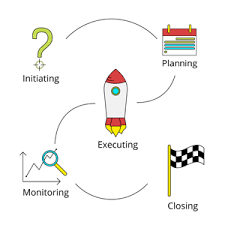 Source: https://www.projectsmart.co.uk/introduction-to-project-management.php
12
Sylva Žáková Talpová, Jan Žák
PŘEDPROJEKTOVÁ FÁZE
13
Sylva Žáková Talpová, Jan Žák
Základny PM - trojimperativ
Projekt je jedinečný sled aktivit a úkolů, který má:
dán specifický cíl;
definována časová omezení působnosti;
zdroje na realizaci
Rozsah	(max)





  	Čas (min)		             		    Náklady (min)
14
Sylva Žáková Talpová, Jan Žák
Překážky splnění podmínek trojimperativu (1/3)
Problémy s provedením (kvalitou)
špatná komunikace mezi zákazníkem a dodavatelem;
příliš ambiciózní předpoklady;
chyby dodavatele při plánování či realizaci.
15
Sylva Žáková Talpová, Jan Žák
Překážky splnění podmínek trojimperativu (2/3)
Problémy s časem
nedostatek zdrojů
nadměrný důraz na kvalitu provedení
syndrom studenta
16
Sylva Žáková Talpová, Jan Žák
Překážky splnění podmínek trojimperativu (3/3)
Problémy s náklady
„soutěž lhářů“
důsledek řešení časových skluzů
příliš optimistické počáteční odhady
chyby při kalkulaci
17
Sylva Žáková Talpová, Jan Žák
Co opravdu chcete? PROJEKTOVÝ CÍL
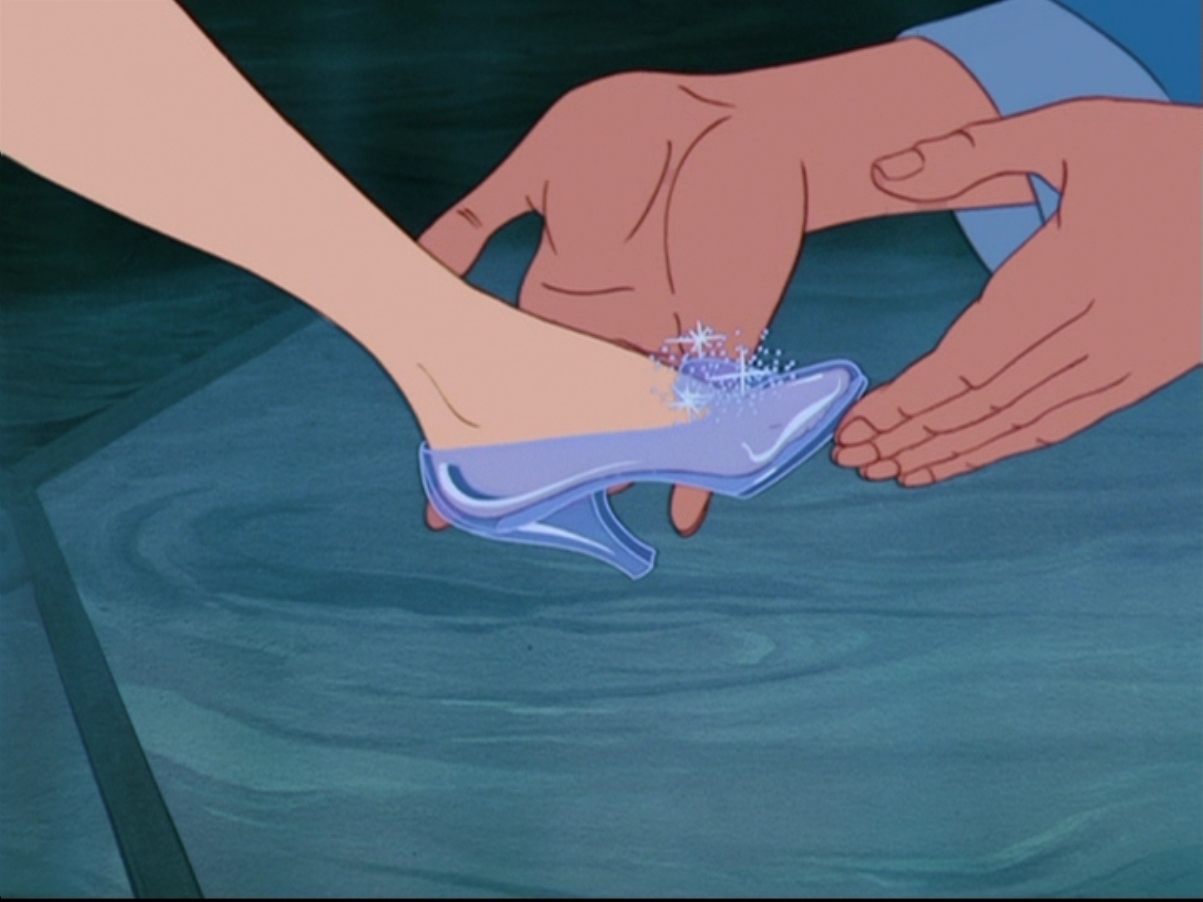 18
Sylva Žáková Talpová, Jan Žák
Cíl projektu
Jaký je cíl Vašeho projektu?
Je stanoven dobře?
SMART
19
Sylva Žáková Talpová, Jan Žák
Zainteresované strany
Analýza stakeholderů
kdo je důležitý a proč?
příklady stakeholderů
analýza stakeholderů
co u nich sledovat?
strategie, komunikace
20
Sylva Žáková Talpová, Jan Žák
Analýza zainteresovaných stran
jedinci nebo organizace, kteří jsou zapojeni do projektu anebo jejichž zájmy jsou ovlivněny realizací projektu

mohou mít zcela rozdílné zájmy a mnohdy jejich sladění bývá výrazným problémem projektového řízení

smyslem je identifikovat zaint. strany, vyhodnotit a seřadit podle důležitosti a nastavit si pravidla práce s nimi
21
Sylva Žáková Talpová, Jan Žák
Registr zainteresovaných stran
22
Sylva Žáková Talpová, Jan Žák
[Speaker Notes: Can be prioritized
Primary, secondary]
Zainteresované strany – matice
Míra vlivu
Míra zájmu
23
Sylva Žáková Talpová, Jan Žák
Zdroj: PMI
Logický rámec
Logická rámcová matice
využívána při stanovování cíle projektu
umožňuje sjednocení pohledu na projekt různých zainteresovaných stran
pracuje také s předpoklady a riziky
lze použít v různých fázích projektu, ale nejúčelnější je na začátku
24
Sylva Žáková Talpová, Jan Žák
[Speaker Notes: Developed in US (L.J. Rosenberg in 1970 in cooperation with United States Agency for International Development)
Used in many countries, in private and public sector
Logframe matrix is a tool (document), LFA is a methodology]
Logický rámec – proč jej využívat?
pomáhá pokládat správné otázky
je poměrně snadný na pochopení a použití
umožňuje (facilituje) pochopení a sjednocení pohledu na projekt různých zainteresovaných stran 
v rámci svého postupu pracuje i s předpoklady a riziky
lze dobře využít při stanovování cíle projektu a jeho validaci
25
Sylva Žáková Talpová, Jan Žák
Logický rámec – proč jej využívat?
pomáhá udržet kontinuitu směřování projektu při obměně projektového týmu
pomáhá sjednotit pojmy
je aplikací dobré praxe a umožňuje využívat poučení z minulosti 
v důsledku nepřidává, ale naopak šetří čas související s řízením projektu
26
Sylva Žáková Talpová, Jan Žák
Logický rámec
Předběžné podmínky:
Věci neřešené projektem:
[Speaker Notes: Purpose – why are we doing this?
Outcomes – WHAT?
Activities – HOW?
Indicators – recommended at least two – one can be misleading; 
IF – THEN hypotheses
Okolo aktivit má smysl zmínit odhady času (PERT) a udělat plánovací poker (pozor na nevýhody brainstormingu)
Raises many questions about sustainability, benefits of the project
Careful about tautology (outcomes and purpose) – same outcomes and same purpose is not possibble]
Logická rámcová matice - omezení
nenahrazuje jiné analýzy ani odborné znalosti členů týmu
proces vytvoření vyžaduje dobré schopnosti facilitace, umět získat názory ostatních
je to práce minimálně na několik hodin
28
Sylva Žáková Talpová, Jan Žák